بسم الله الرحمن الرحیم
مقدم میهمانان عزیز، مدیران، متخصصین و صاحب نظران صنعت پرتوان سیمان رابه این گردهمایی گرامی می‌داریم.
شرکت راهبرد صنعت
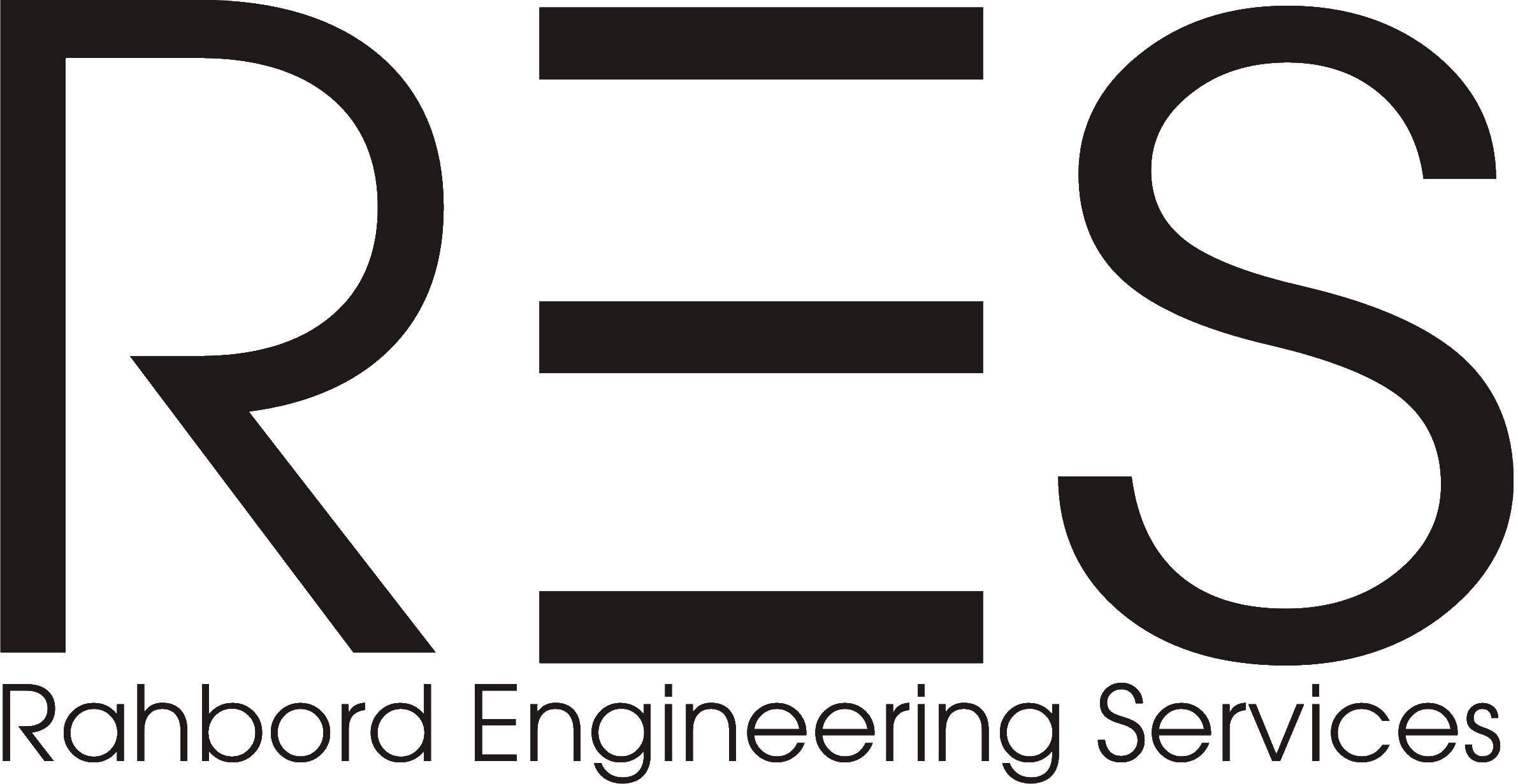 شرکت خدمات مهندسی راهبرد صنعت
اردیبهشت ماه 1390
سیستم تولید انرژی الکتریکی ازحرارت اتلافی در کارخانه‌های سیمان ایران یک مزیت یا یک ضرورت
تولید انرژی الکتریکی از حرارت اتلافی
WHG
WRG
WHRG
WHRPG
Waste
Heat
Generator
Waste
Recovery
Generator
Waste
Heat
Recovery
Generator
Waste
Heat
Recovery
Power
Generator
Typical Technology of WHG
Waste Gas Heat
Boiler
Superheated
Turbine
Mechanical Energy
Generator
Electric Power
نمای عمومی سیستم بازیافت
Type of Boiler
PH
Preheater
Waste Gas
% 60
سهم تولید انرژی از بازیافت
AQC
Cooler 
Waste Gas
% 40
Preheater Waste Gas
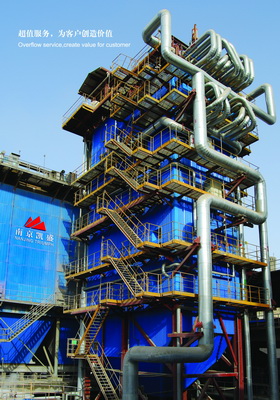 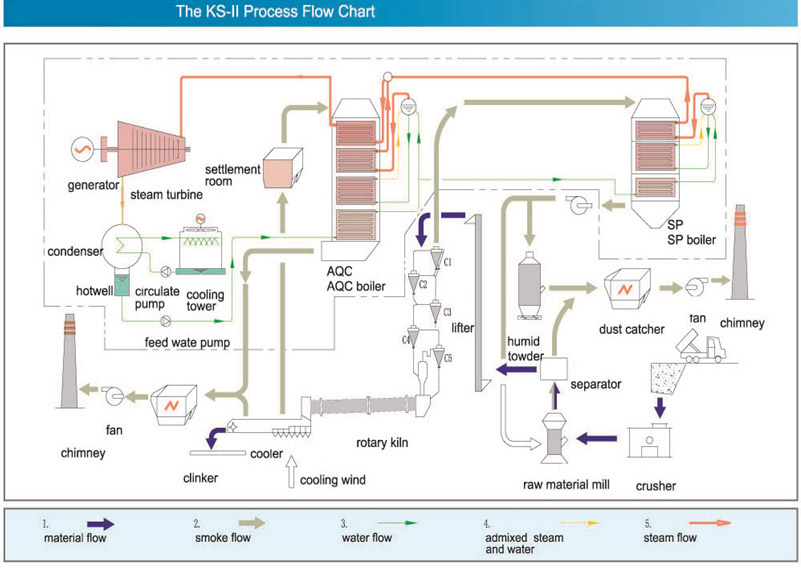 PH Boiler
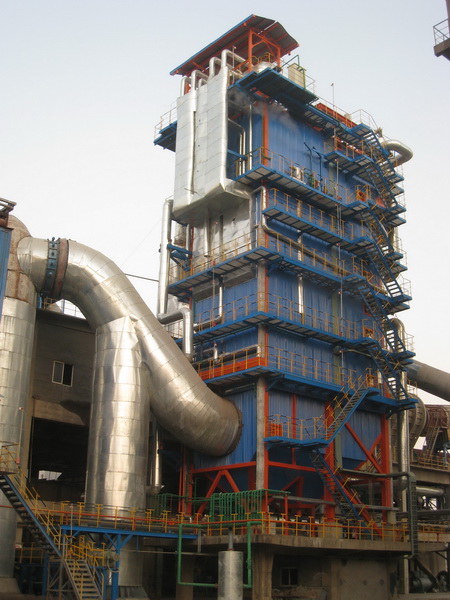 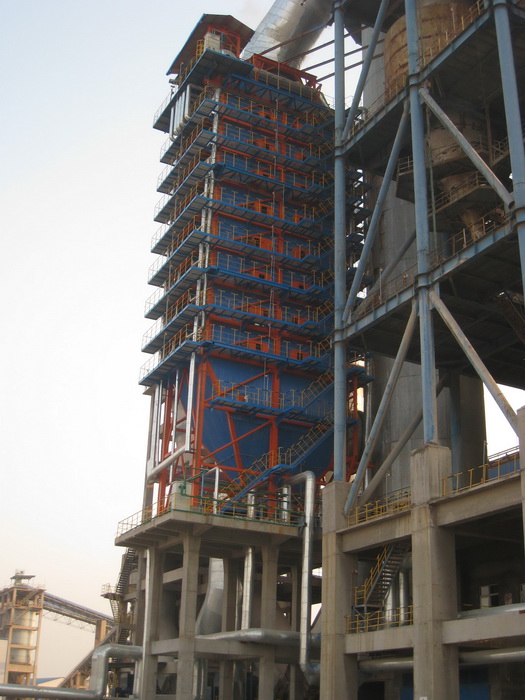 Diesel Generator
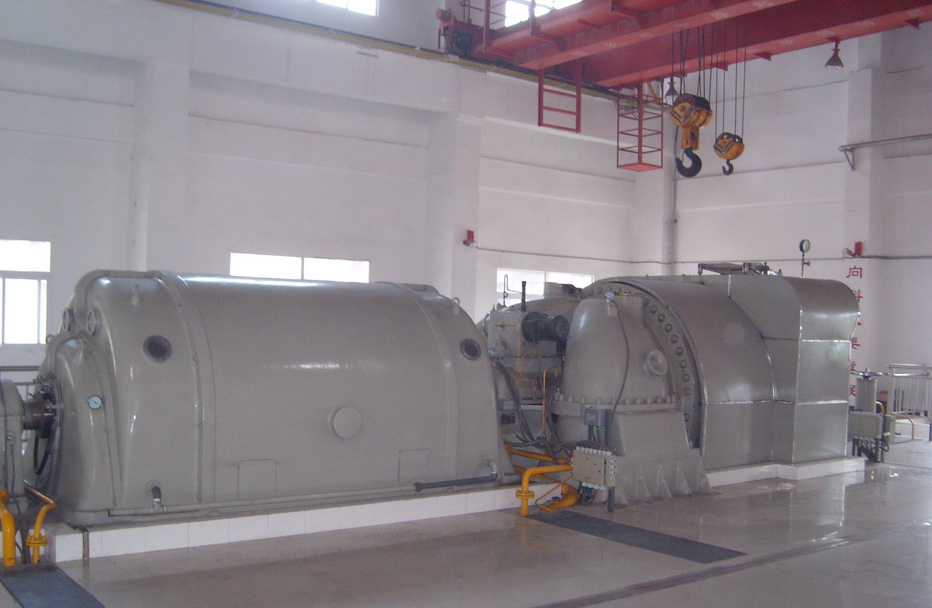 ضرورت و مزایای اجرای طرح تولید برق از حرارت اتلافی (WHG)
افزایش بهای انرژی در کشور با توجه به اجرای طرح هدفمندی یارانه‌ها
رقابت بوجود آمده در تولید سیمان در کشور و منطقه : تلاش برای پایین آوردن قیمت تمام شده محصول
اثرات جانبی اجرای طرح
بهبود عملکرد سیستم‌های غبارگیر با توجه به کاهش درجه حرارت گازهای ورودی به فیلترها
کمک به حفظ محیط زیست ملی و جهانی با کاهش تولید Co2
کمک به حفظ منابع زمین و سرمایه‌های ملی
کشورهایی که از سیستم بازیافت حرارتی جهت تولید برق بیشتر استفاده کرده‌اند:
1- China

2- Japan

3- India

4- Other Asian companies
دلایل استفاده کشور چین از سیستم WHG
پیشتاز بودن چین در سالهای اخیر در صنایع مختلف
دولتی بودن کارخانجات
گروهی عمل کردن کارخانجات
انتقال تکنولوژی
استفاده از مزایا و پرداخت‌های CMD
توجه به محیط زیست
عوامل موثر بر ظرفیت تولید برق سیستم WHG در کارخانه‌های سیمان
مقادیر درجه حرارت و حجم هوای خروجی از پیش گرمکن
درجه حرارت و حجم هوای خروجی از گریت کولر
میزان رطوبت مواد اولیه در فصول مختلف
نوع کولر؛     Grate -   Planetary
نوع آسیاب مواد خام؛    Roller Mill – Ball mill
وجود فضای کافی جهت نصب تجهیزات
وضعیت آب منطقه و کارخانه (Water Cooled or Air Cooled)
روش‌های اجرای پروژه
EPC
EPCF
EP
MC
مراحل انتخاب و تصمیم گیری اجرای WHG
1-Prefeasibility Study
2-Basic Design
3-Selection of the WHG type (Water or Air cooled )
4-Feasibilty Study
5-Detail engineering
6-Manufacturing
7-Erection & Commissioning
پارامتر های لازم برای تهیه طرح توجیهی
1- میزان سرمایه گداری ثابت و در گردش
2- نسبت وام و آورده سرمایه گذارو نرخ بهره
3- هزینه های جاری شامل :
-هزینه های نیروی انسانی
-قطعات مصرفی و یدکی
-سایر هزینه های جاری
4-قیمت فروش
ارقام تشکیل دهنده هزینه اجرای یک سیستم بازیافت
1- هزینه تجهیزات خارجی و ساخت داخل و تاسیسات 
2-هزینه های حمل و ترخیص
3- هزینه های ساختمانی
4-هزینه های نصب وراه اندازی
5-هزینه های اتصال به شبکه
IRAN Cement Factories
تقسیم بندی کارخانجات از نظر توجیه پذیر بودن طرح
کارخانجاتی که اصلا نباید این کار را انجام دهند (10 %)

کارخانجاتی که با تمهیدات خاص باید کار را انجام دهند و مطالعات دقیق باید صورت پذیرد (30 %)

کارخانجاتی که اکیدا این کار توصیه می‌شود و شرایط مناسبی را دارند (60 %)

پروژه های   جدید
حمایت های دولت از طرح بازیافت
1- تامین وام تا سقف 80% مبلغ سرمایه گذاری 
  (ستاد تحول صنایع و معا دن –وزارت صنایع)
2-پرداخت بهره وام از طریق  “سابا “
3-خرید برق تولیدی با قیمتی بالاتر از قیمت فروش ( در حال مذاکره )
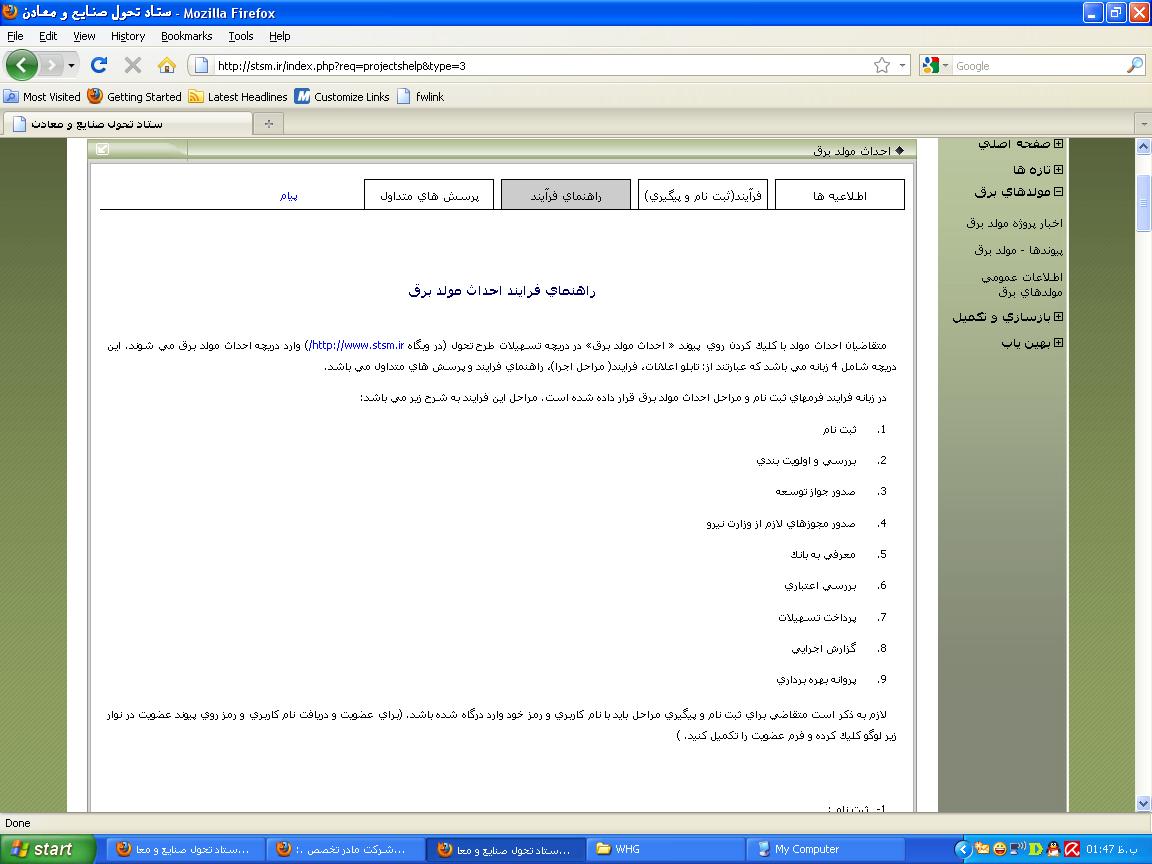 جدول تقریبی مقایسه سیستم‌های خنک کننده
Execution(اجرا )
Heat exchangers Tube
TUBES
Monitoring
نصب  تجهیزات
AQC Boiler Erection
PH Boiler
5 MW Nominal monitor
Abbreviations
AQC  =  Air Quenching Cooler

CDM  =  Clean Development Mechanism

UNFCC = United Nation Framework Convention on  Climate Change

سابا = سازمان بهره وری انرژی ایران
شرکت راهبرد صنعت در یک نگاه
7000Tpd Saman Gharb Project
7000Tpd Saman Gharb Project
7000Tpd Saman Gharb Project
7000Tpd Saman Gharb Project
7000Tpd Saman Gharb Project
7000Tpd Saman Gharb Project
4/  اردیبهشت / 1390
با تشکر از همه عزیزان ودوستان گرامی شرکت کننده در این گرد همآیی و حوصله ای که تا کنون به خرج داده اید
مقدم میهمانان عزیز، مدیران، متخصصین و صاحب نظران صنعت پرتوان سیمان رابه این گردهمایی گرامی می‌داریم.
شرکت راهبرد صنعت